EVERY CHILD IS SPECIAL TURKEY ACTIVITIES
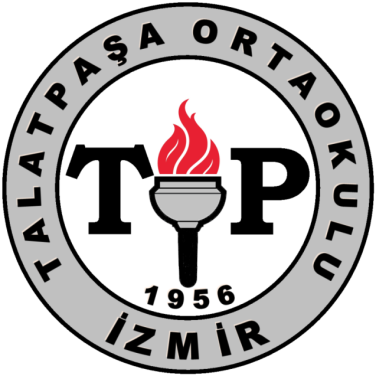 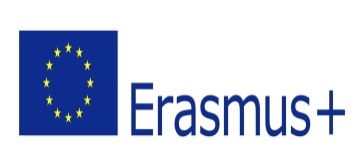 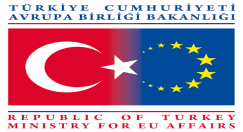 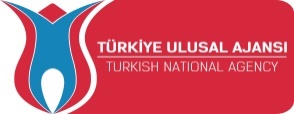 FIRST OF ALL WE MADE ACTIVITIES WITH OUR PUPILS ON DIFFERENCES OF PHYSICAL APPEARENCES
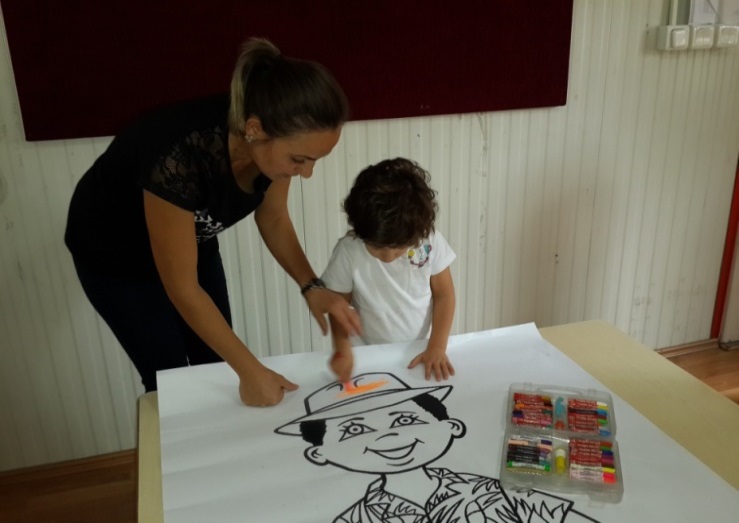 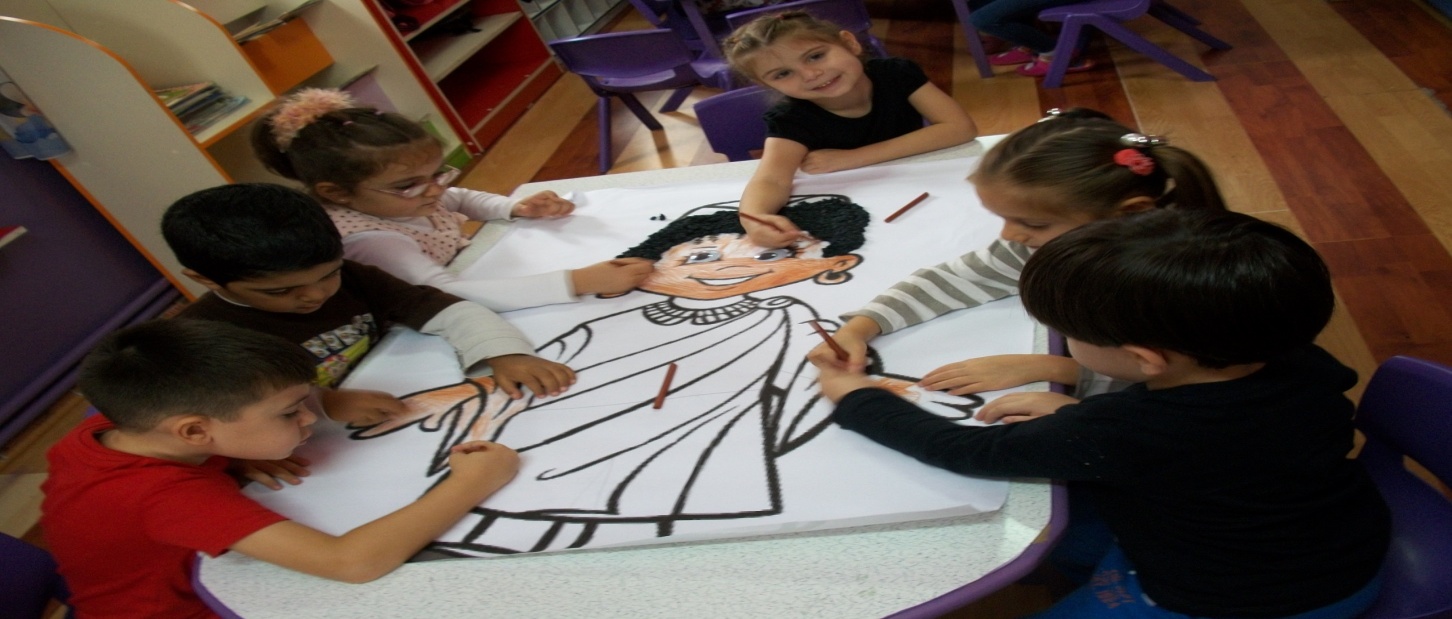 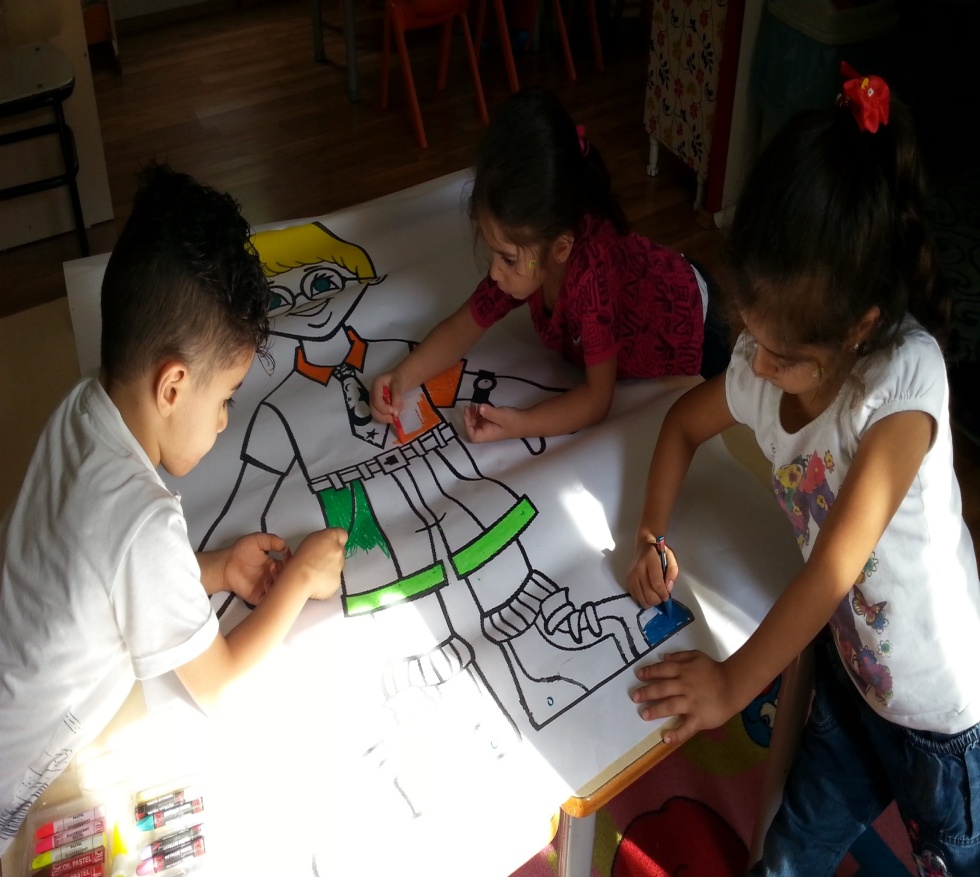 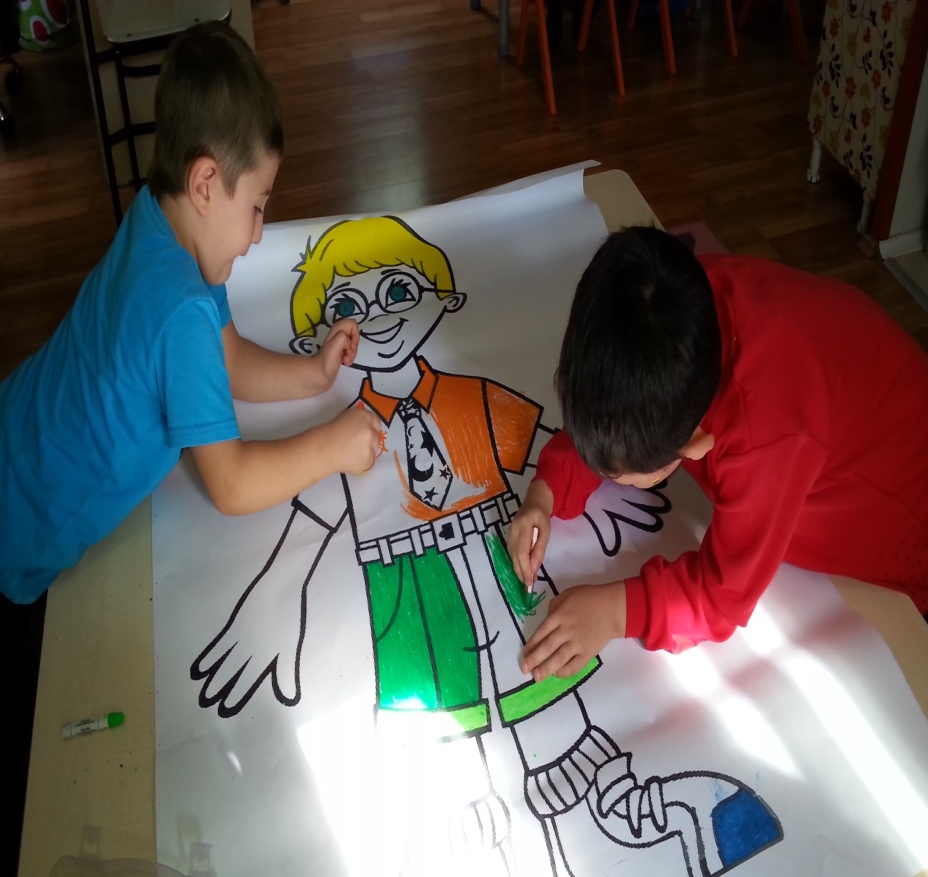 WE HAVE REALIZED DIFFERENCIES WHEN WE ARE MAKING CHILDREN.
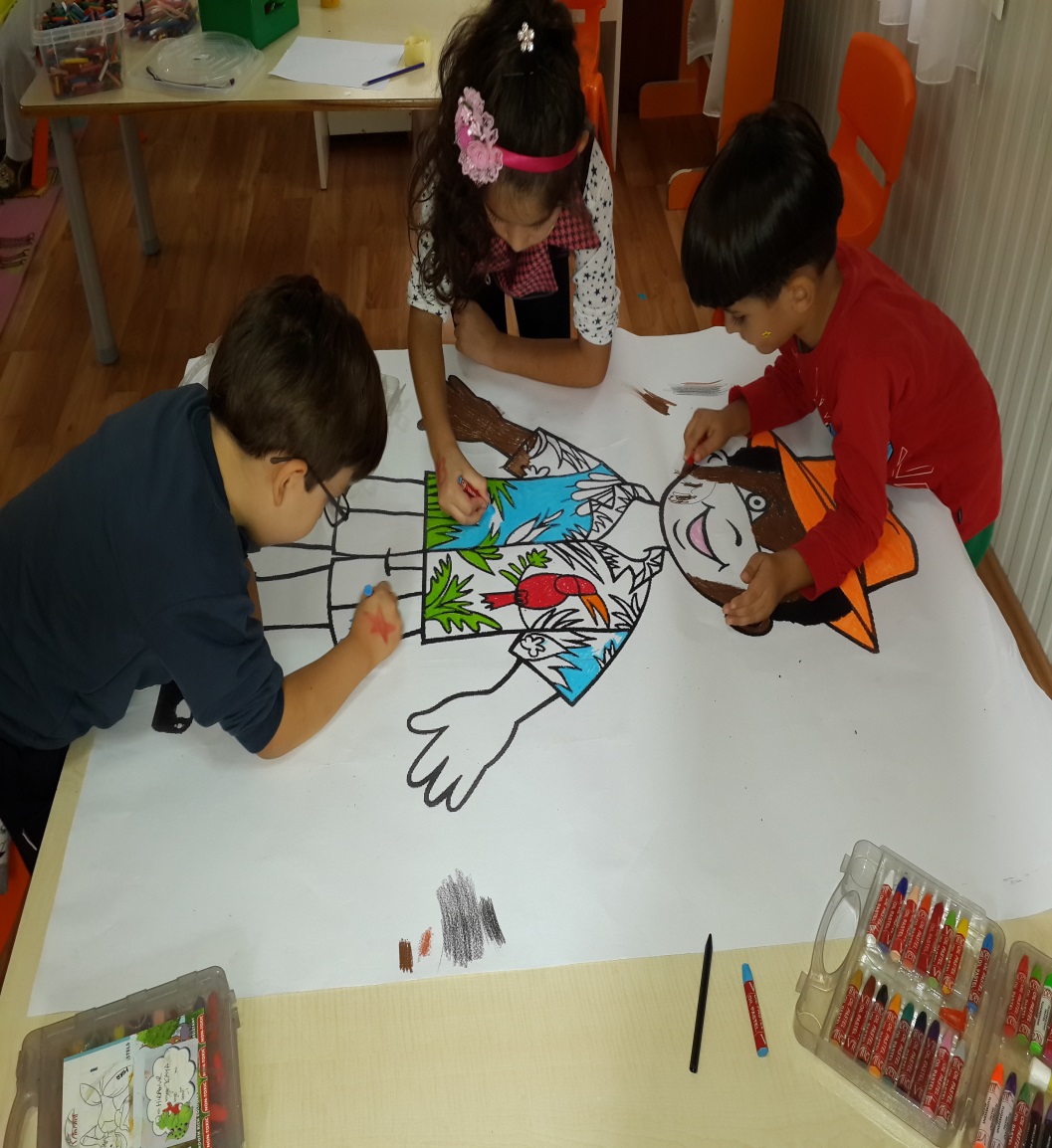 MIKE AND SEMİH ARE GOOD FRIENDS DESPITE THEIR DIFFERENCIES SUCH AS COUNTRY,COLOUR,EYEGLASS 
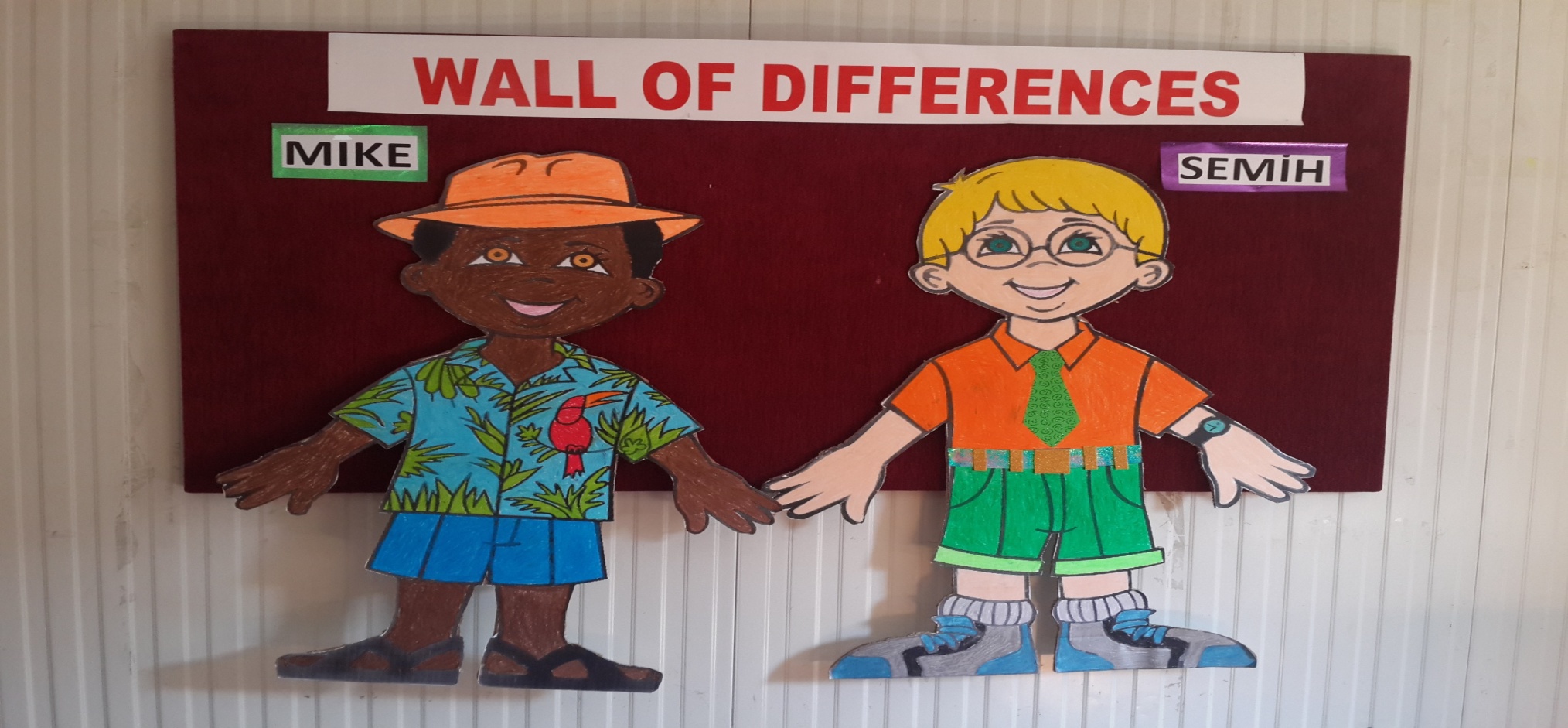 WE WOULD LIKE OUR PUPILS UNDERSTAND HOW DIFFERENT AND HOW BIG WORLD IS.
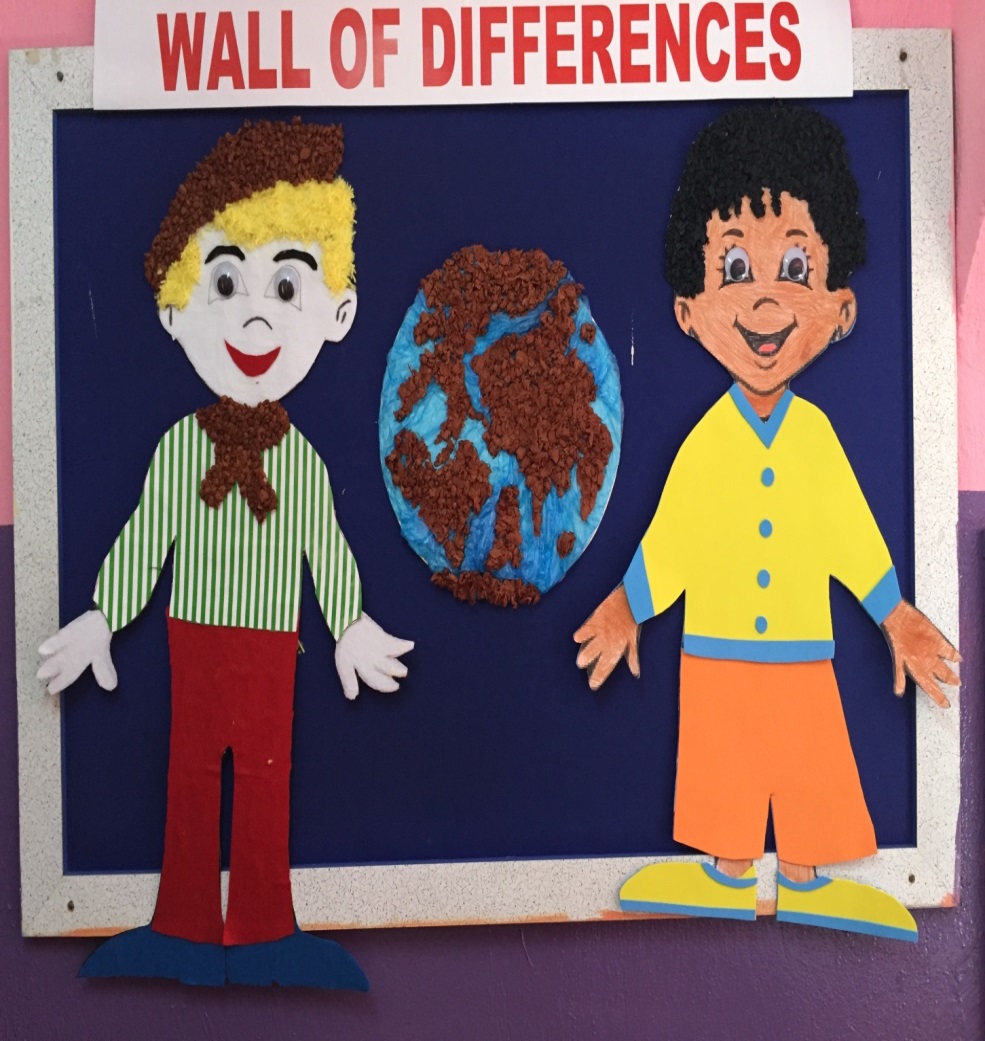 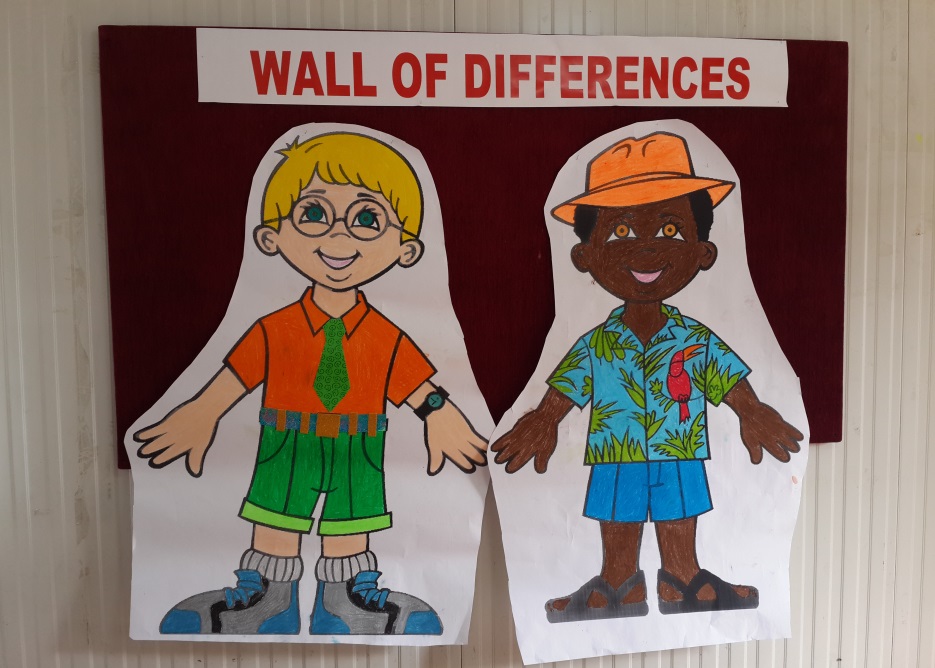 SO WE ALL CAN LIVE EASILY AND PEACEFULLY TOGETHER IN SPITE OF MANY MANY KIND OF DIFFERENCIES.
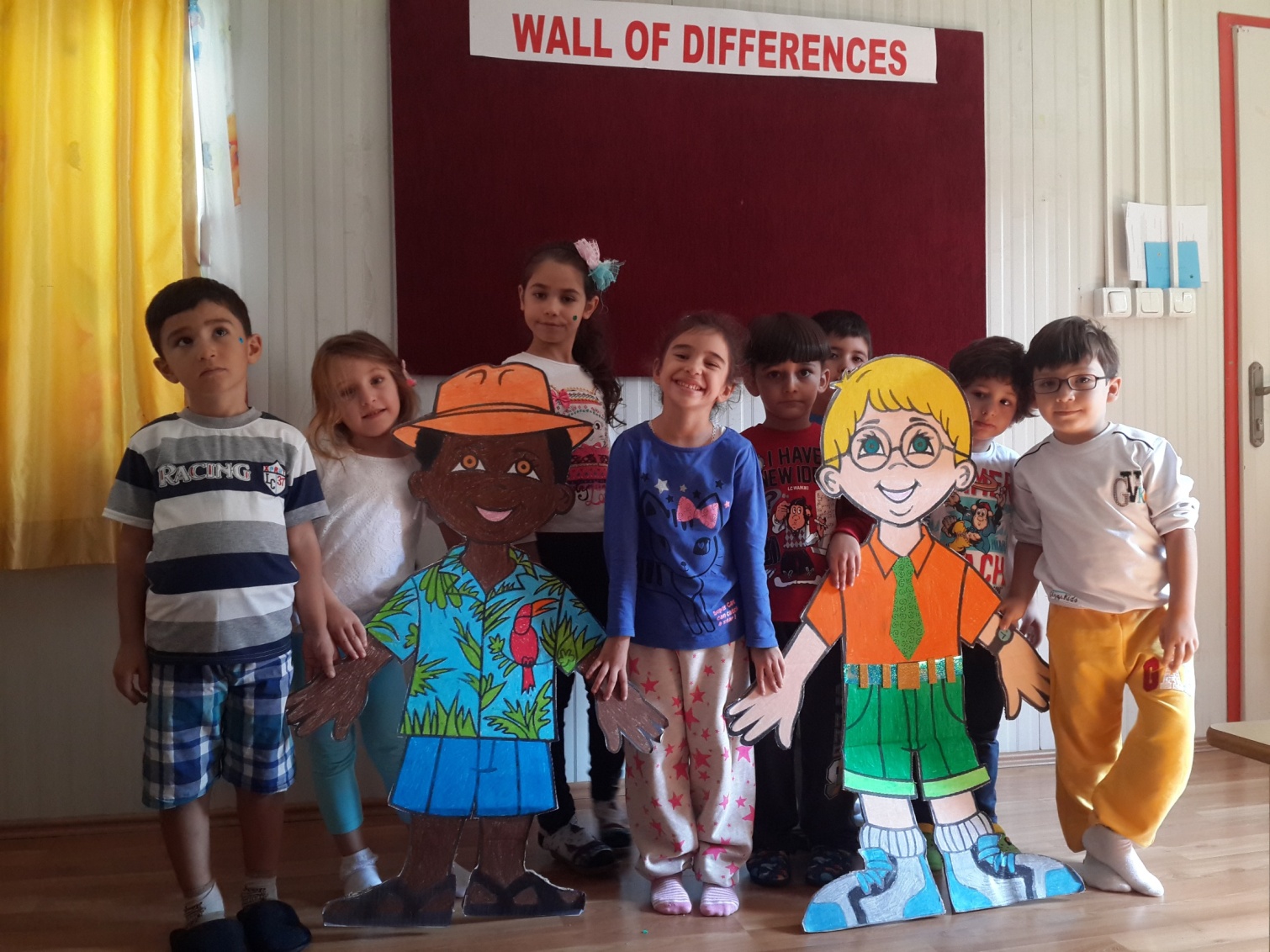 I’M SPECIAL BECAUSE ………
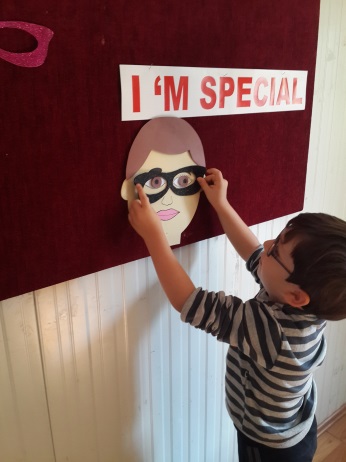 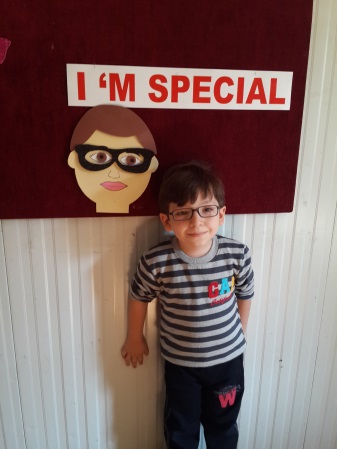 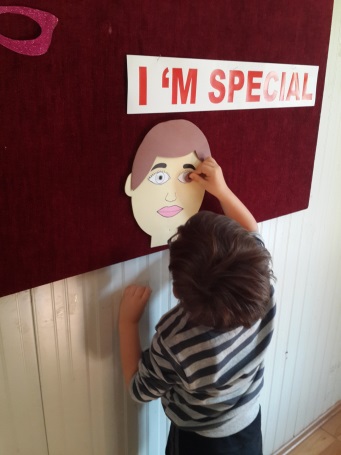 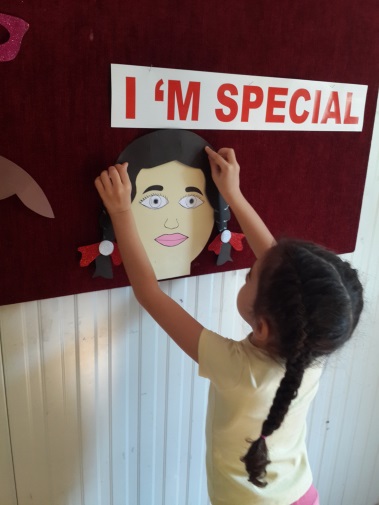 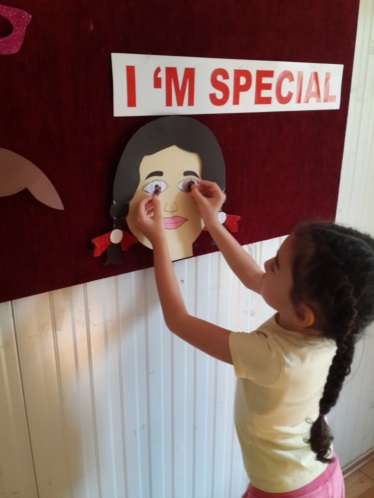 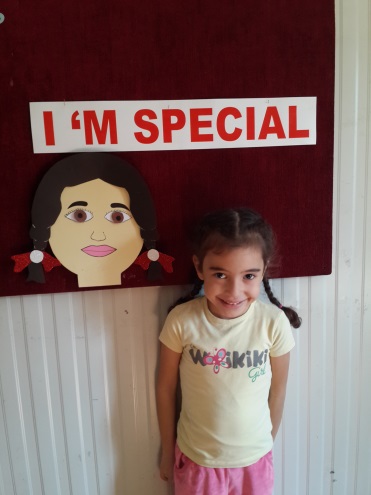 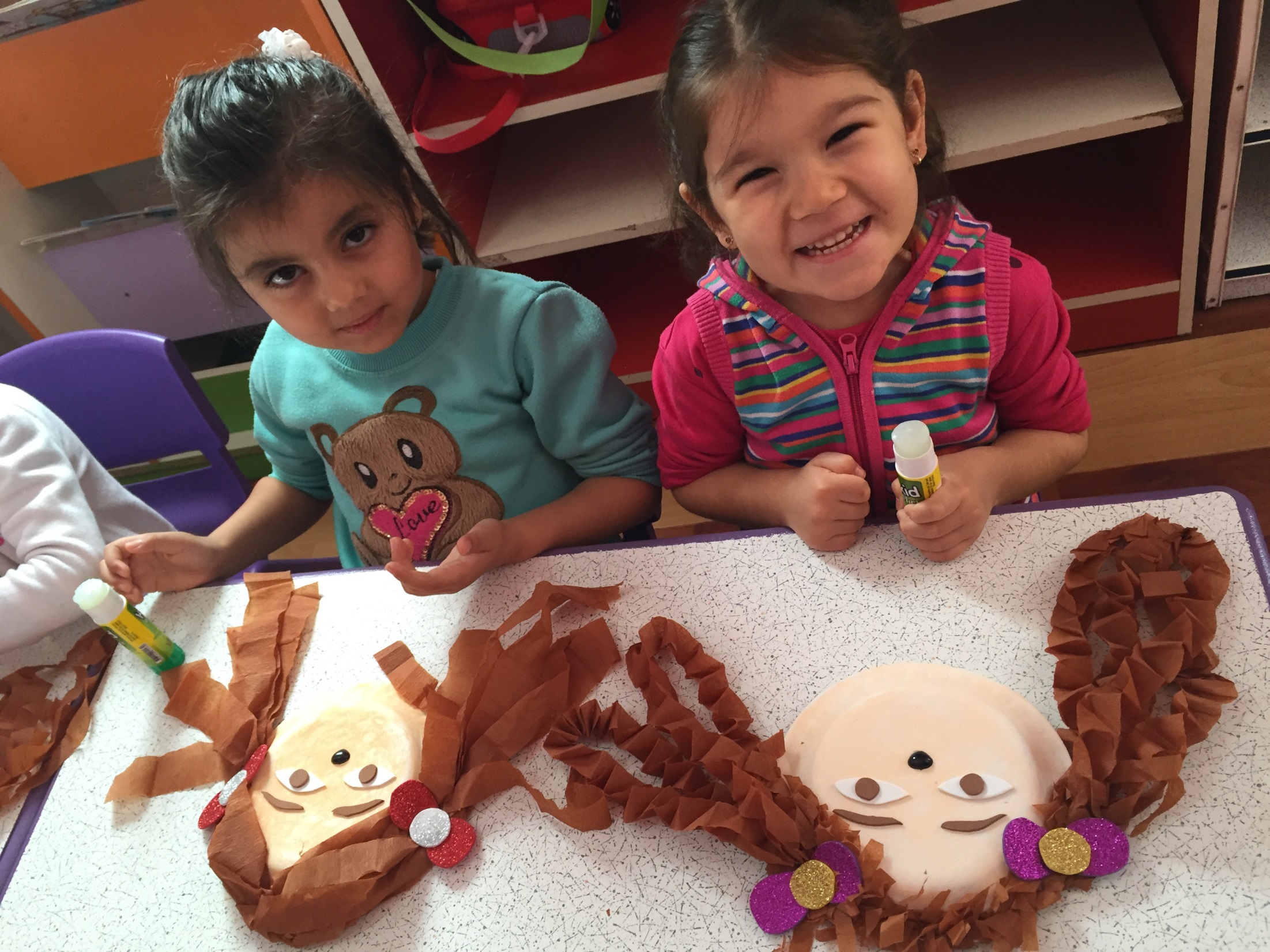 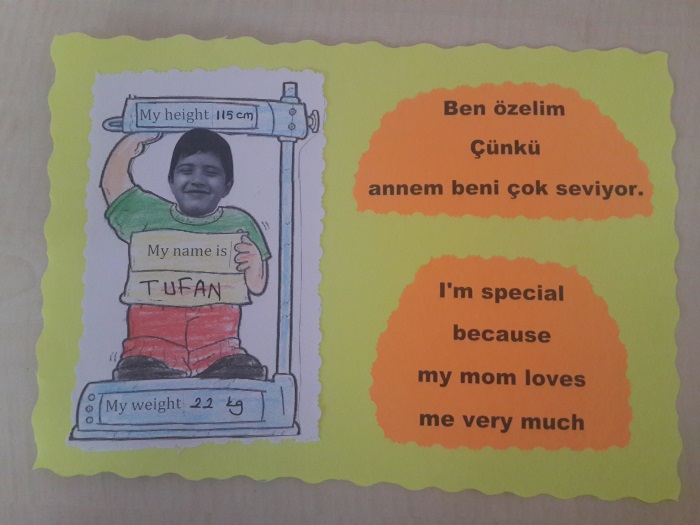 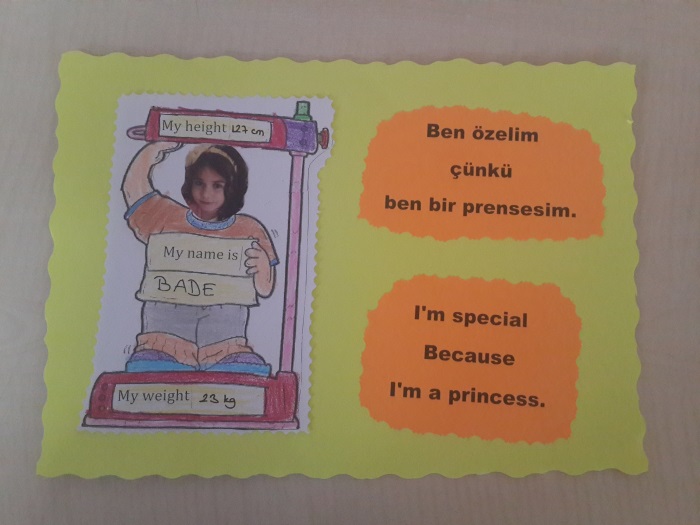 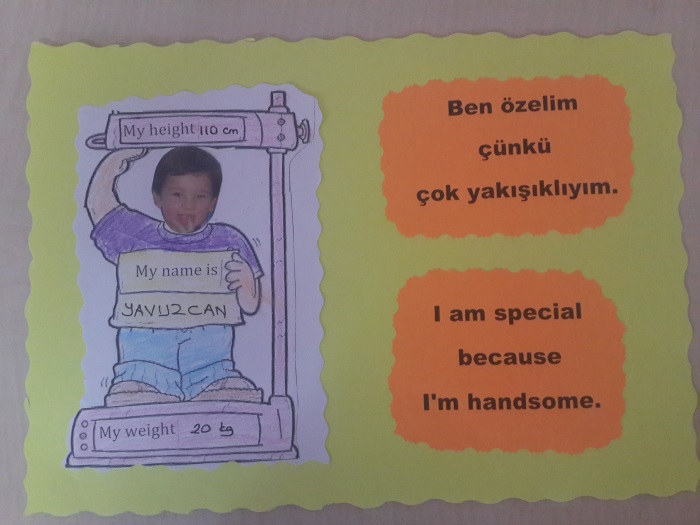 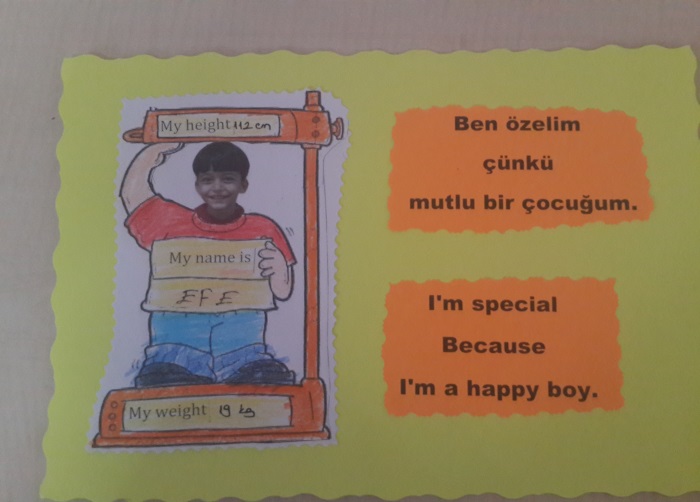 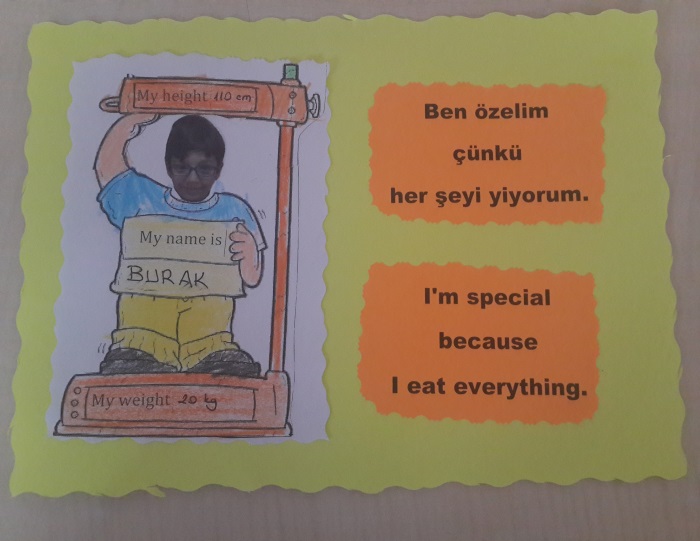 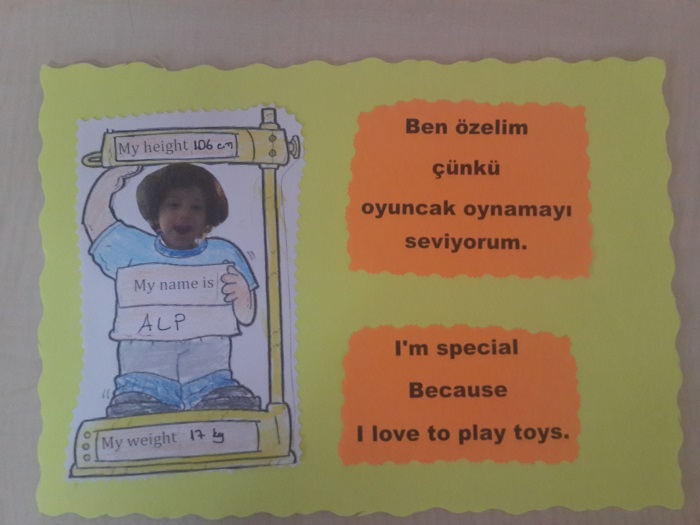 SOME OF US BLONDSOME OF US DARKSOME OF US HAVE  BLUE EYESSOME OF US HAVE  BLACK EYES.
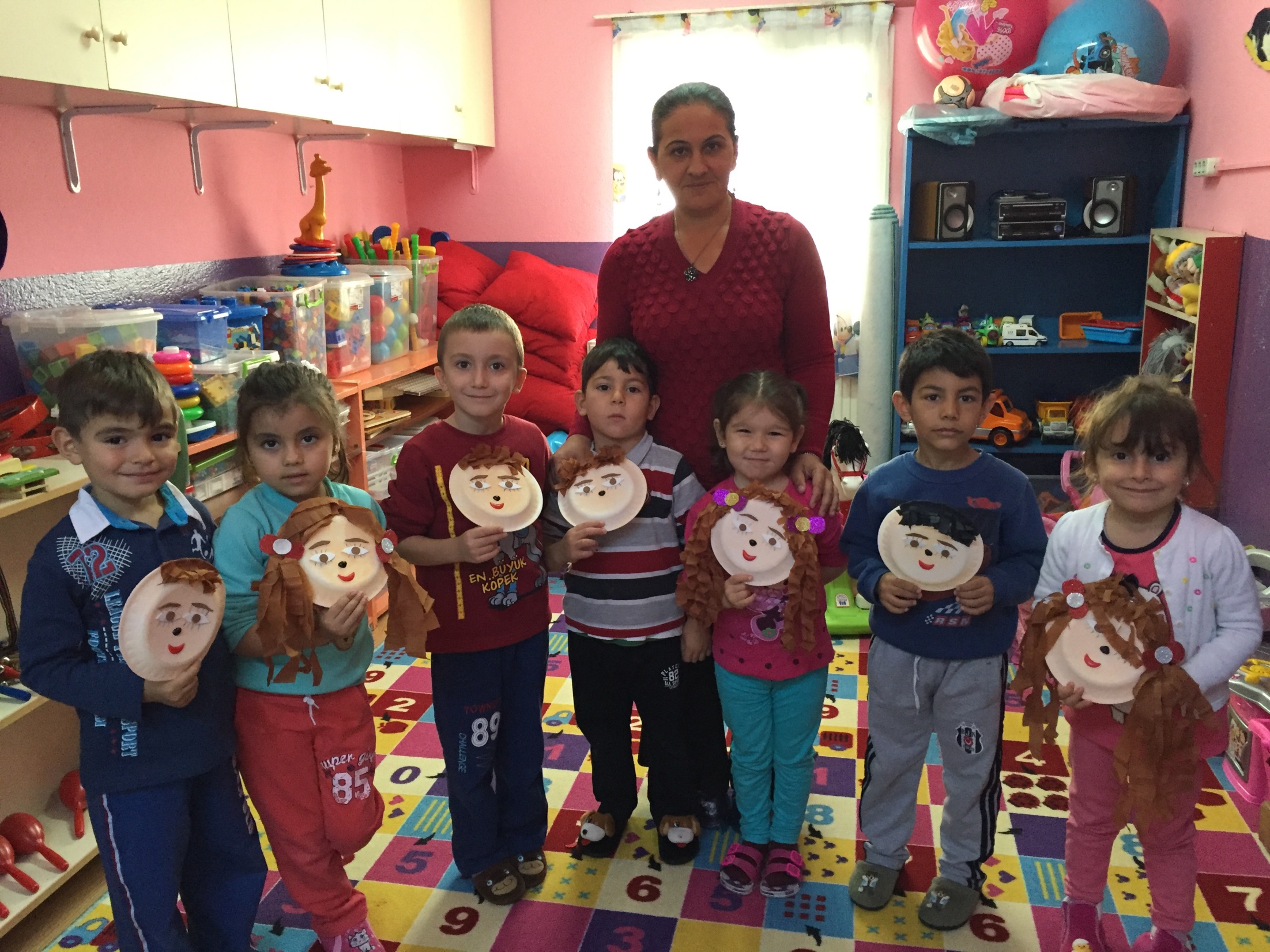 I AM SPECIAL BECAUSE I AM DIFFERENT AND UNIQUE.
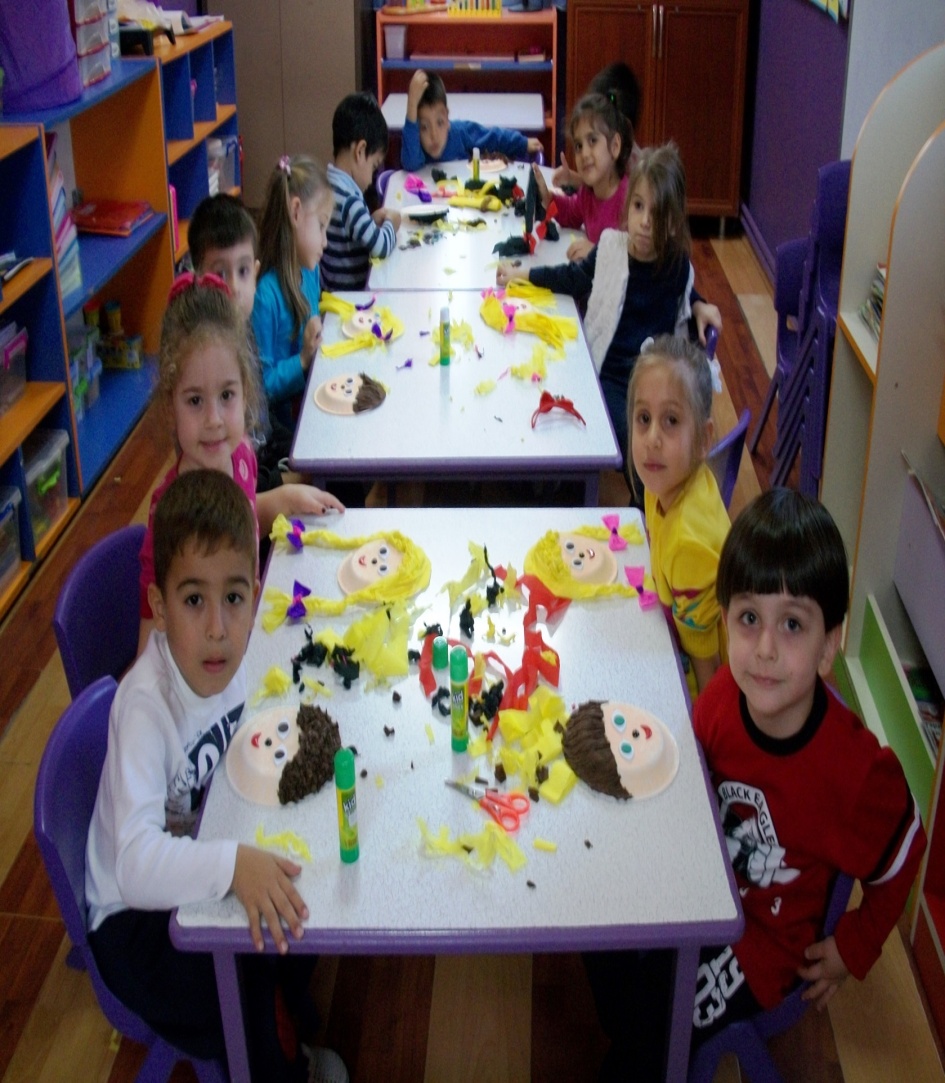 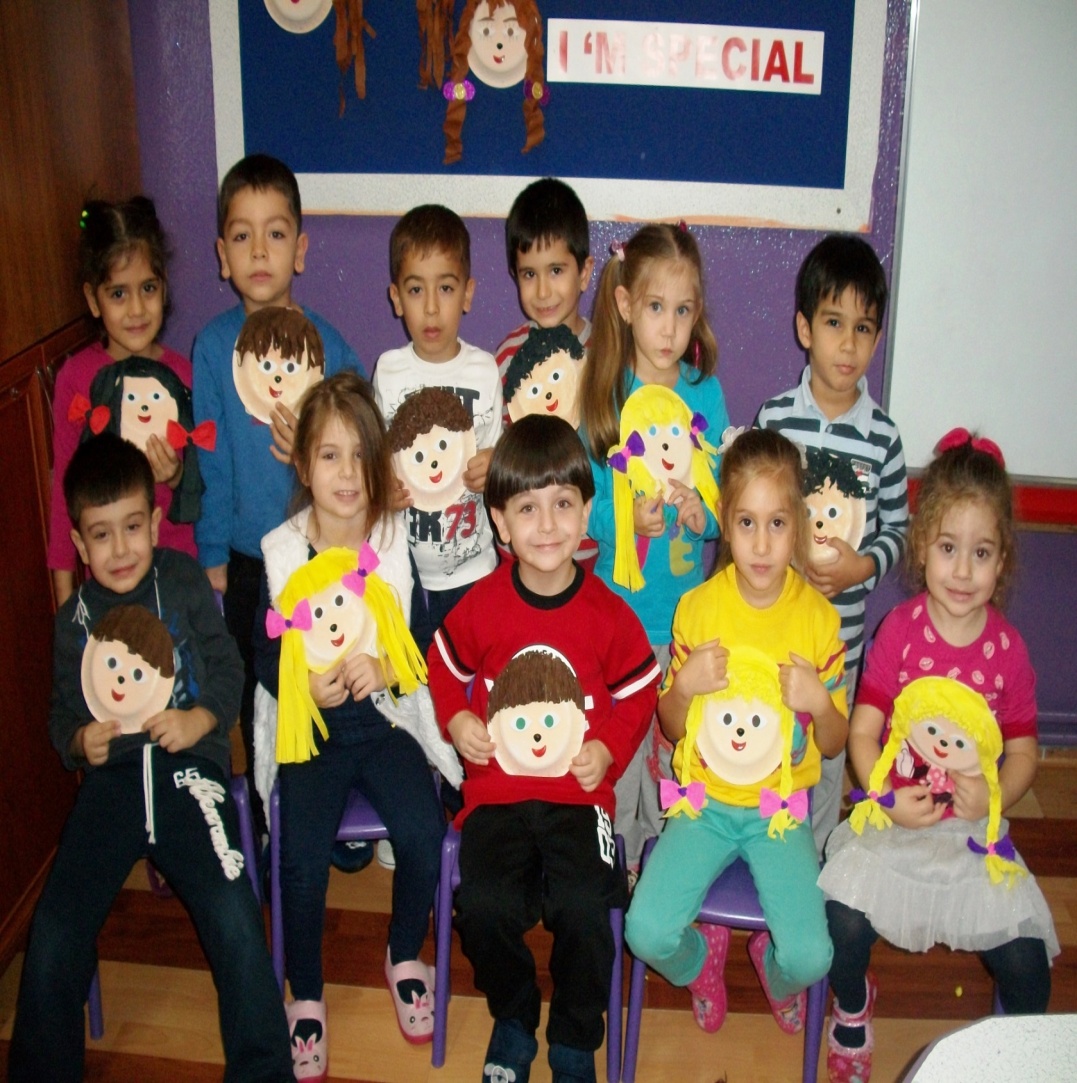 WHAT ARE THESE CHILDREN DOING
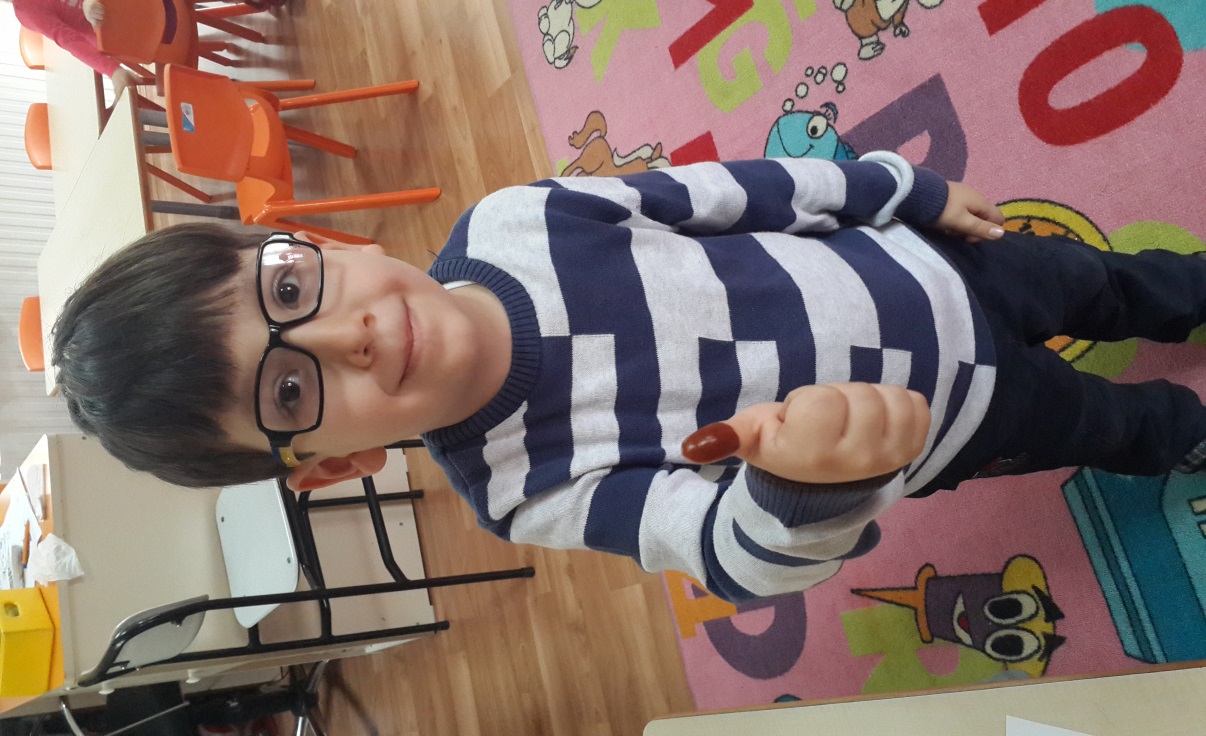 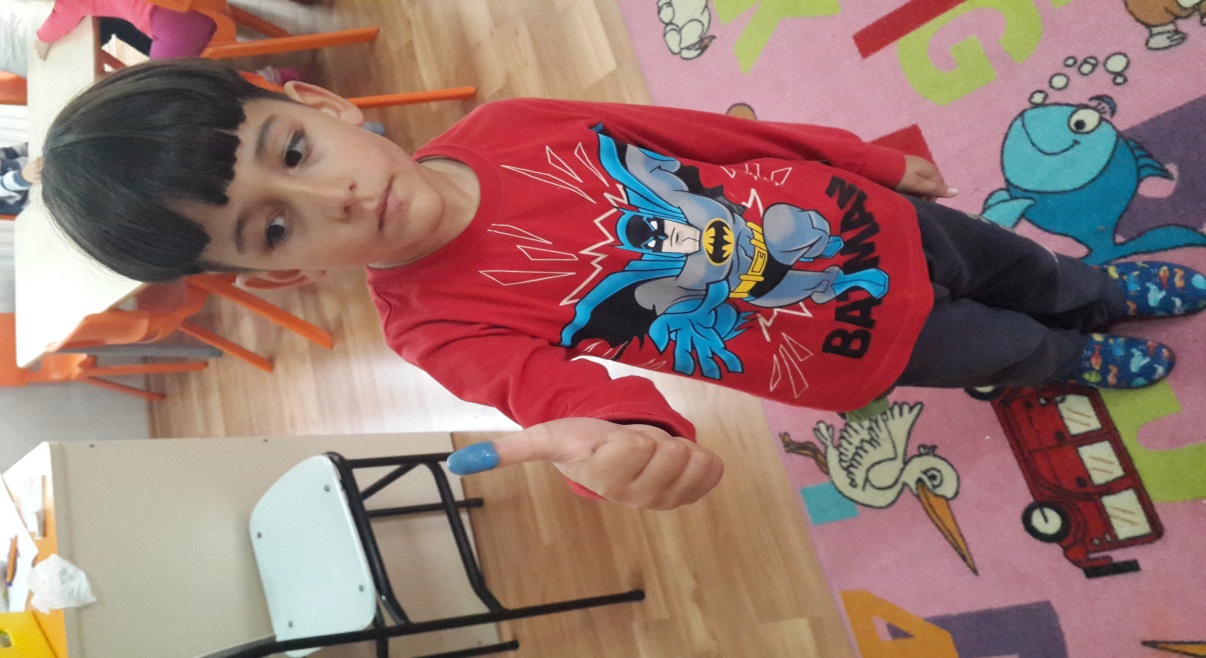 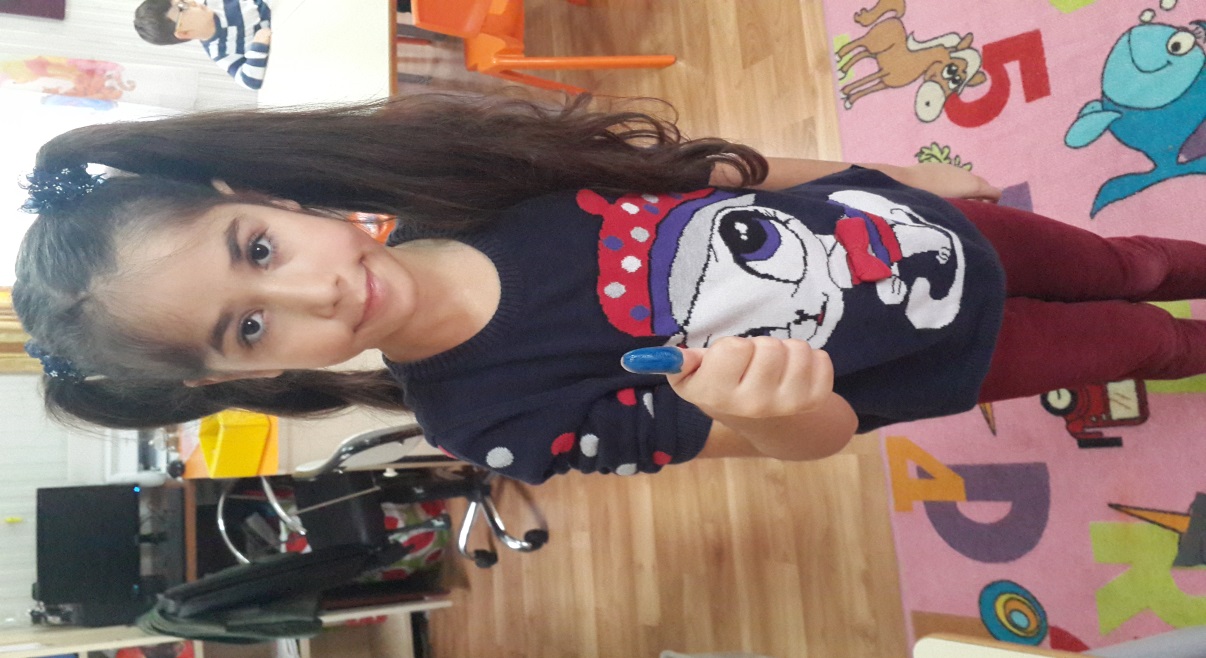 LET’S LEARN WHAT THEY ARE DOING!
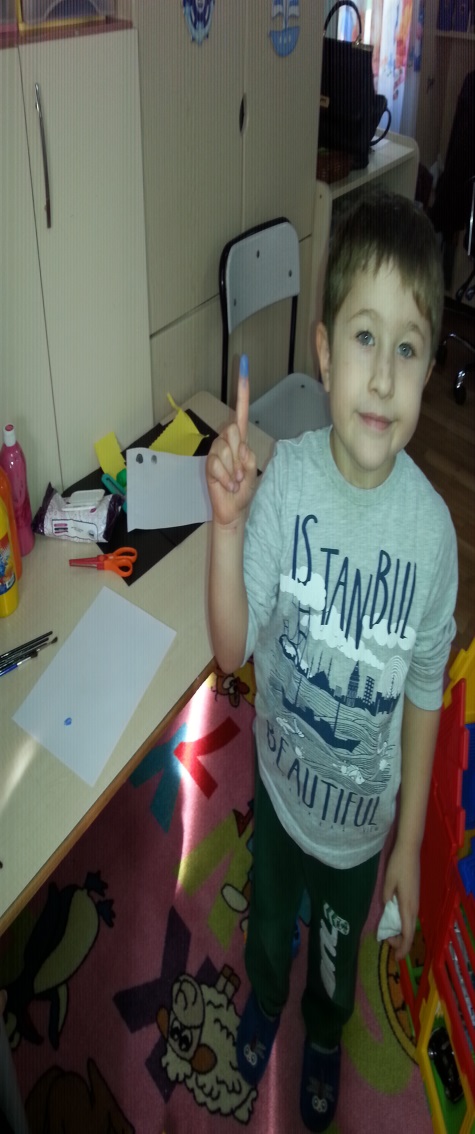 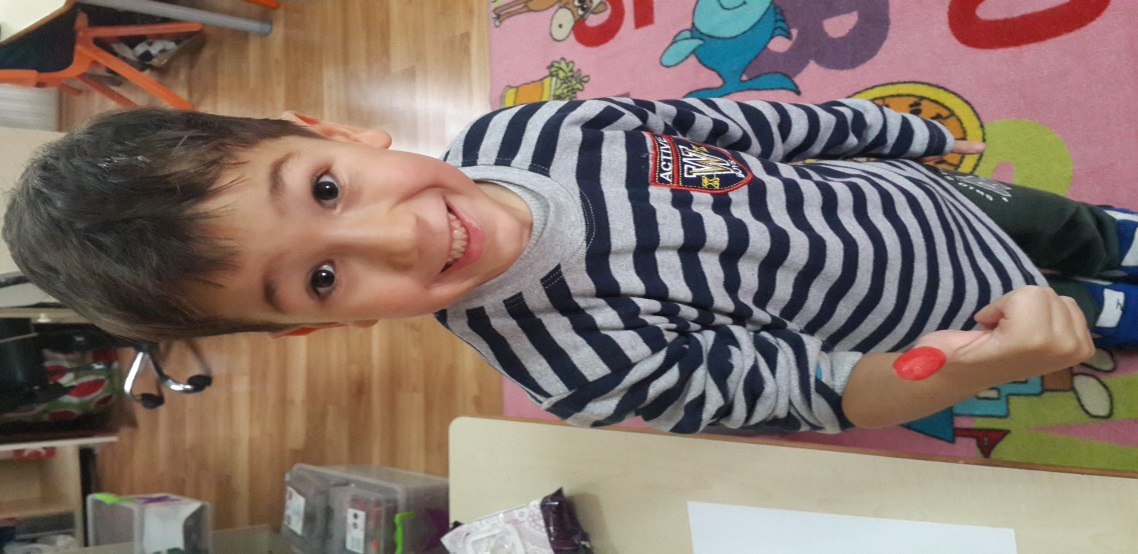 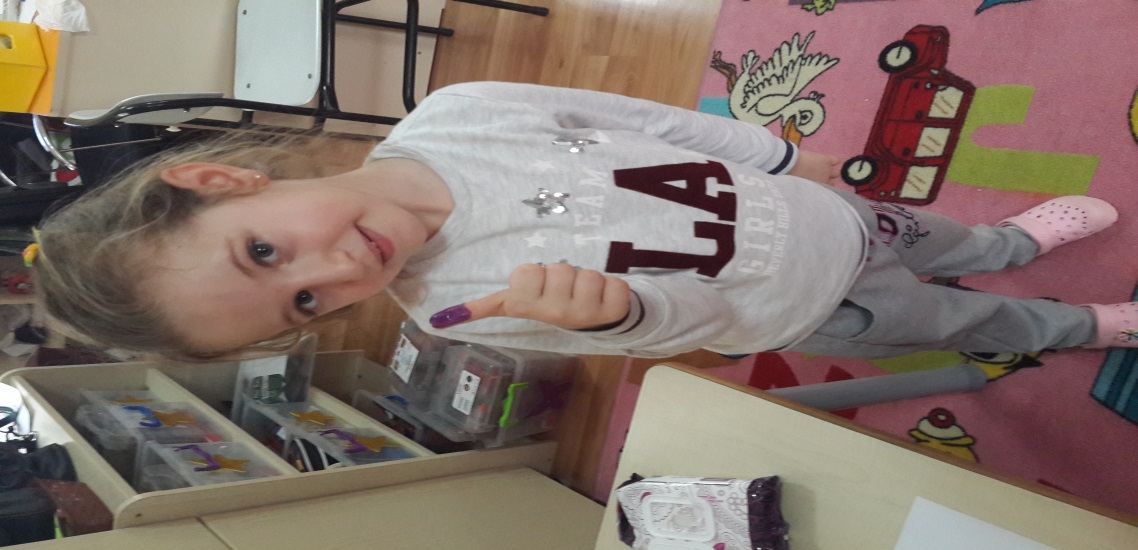 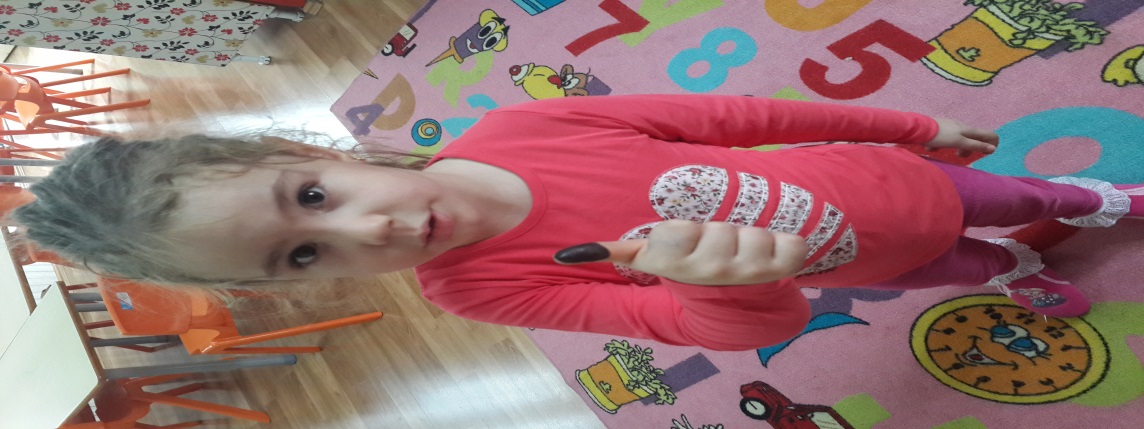 THAT’S IT: FINGERPRINTS. BECAUSE……
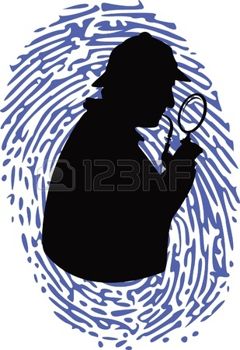 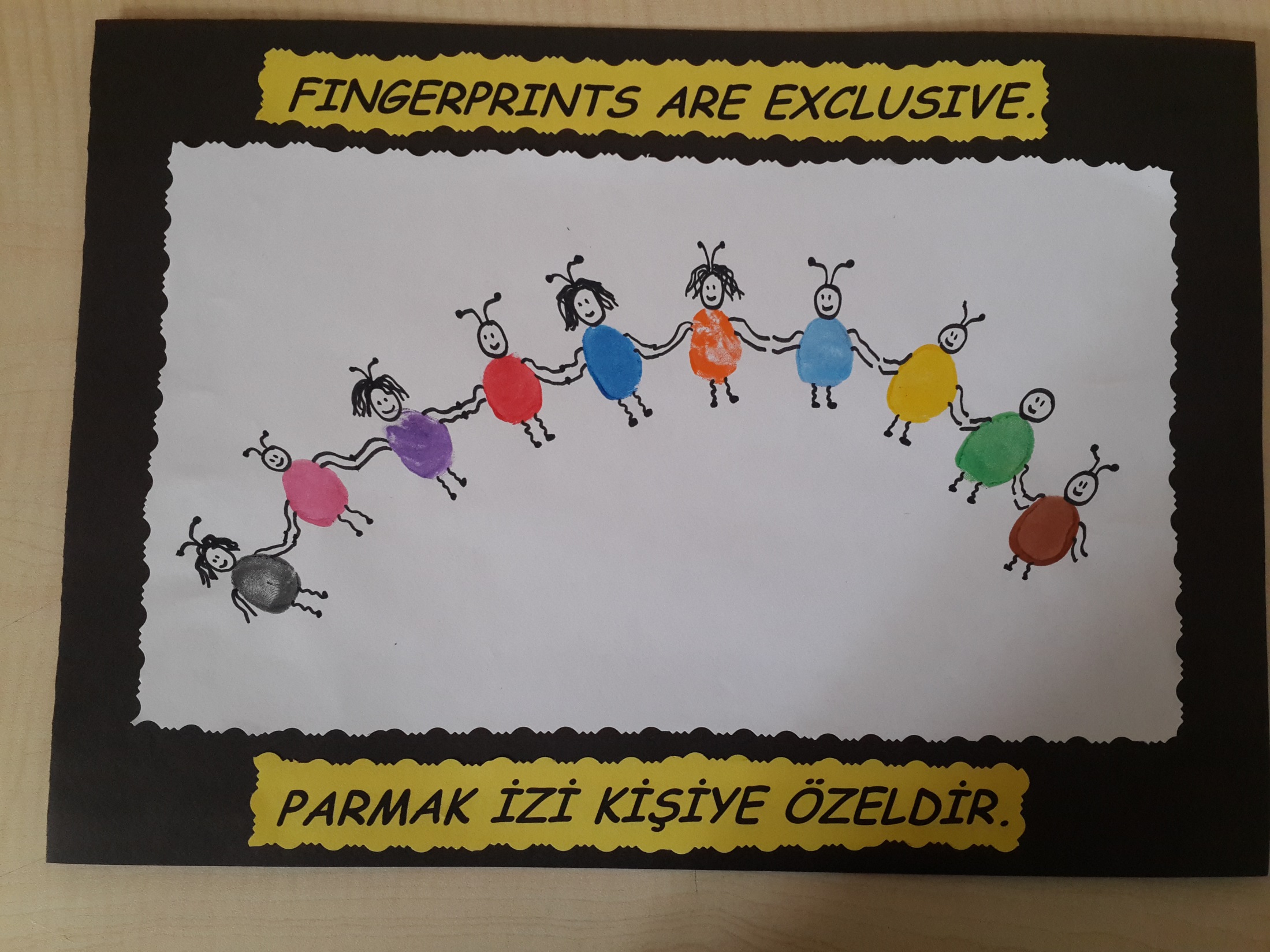 FINGERPRINTS ARE EXCLUSIVE
THAT’S WHY EVERY CHILD IS SPECIAL.